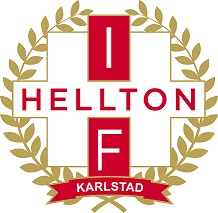 Agenda föräldramöte
Presentation av ledare
Kompassen
Träningar
Matcher 
Cuper
Kommunikationskanaler
Medlemsavgifter och övriga kostnader
Föräldraengagemang
Sponsring/Försäljning
Nyheter från föreningen
Övrigt
Frågor?
Ledare
Presentation av ledareHuvudtränare: Lirije Smajli & Malin BjörkAssisterande tränare: Henrik Ekström & Kristin LindhLagledare: Madeleine Montiadis & Magnus Skog
	
Mentor A-lag/U-lag:
Emma Wretman
Saga Dahlstedt
Victoria Glennert
Kompassen
Föreningens kunskapsriktlinjer och styrdokument för handbollsspelare i alla åldrar.
IF Hellton Kompassen 24/25 (fliphtml5.com)
Träningar
Onsdagar kl 18-19, A-salen, Sundstahallen
Fredagar kl 17-18, A-salen, Sundstahallen

Viktigt att man svarar på kallelsen så att vi kan planera träningarna utifrån antalet anmälda. 
Ha med inneskor och vattenflaska. Viktigt med bra, stabila skor för att minska skaderisk. Inga smycken eller örhängen på träning eller match (alt tejpade). 
Håret ska vara uppsatt med tofs inför varje träning och match. Avslutssamling efter träningstiden är slut ca 5 min extra. 
För att bli uttagen till match ska man närvara vid minst 1 träning/vecka.
Matcher
Vi har anmält 2 lag till seriespel. Hellton 1 och Hellton 2. Alla matcher ligger i kalendern. Obs att matcher för våren är preliminära. Första matchen 5 oktober.
Då vi är ett stort lag kommer träningsnärvaro på antalet träningar att styra vilka aktiva som kommer att spela match. Är man med på en träning i veckan så kommer man bli uttagen till match. 
Kommer införas att sista anmälningsdag är 4 dagar innan match. Har man inte anmält sig kommer man inte bli uttagen för match. Detta föra att kunna planera seriespelet bättre 
Klädsel 
När laget spelar match så bör vi vara klädda enhetligt med svarta shorts och svarta strumpor. Till de yngre lagen lånar IF Hellton ut matchtröjor som kommer att delas ut i början på säsongen. Man ansvar själv för tvätt och att tröjan kommer med till nästa match.
Cuper
Vi kommer att vara med på följande cuper under säsongen 24/25
Hellton cup 22-24 november
På Hellton cup gäller att varje spelare ska ha (minst) en förälder som är med och jobbar, kan vara kiosk, sekretariat eller annat som behöver göras. Ju fler vi är som hjälps åt desto smidigare resa. Men redan nu ska man boka upp första advent om man anar att ens dotter vill vara med. 
Inelko cup i slutet av mars (datum ej klart)
Kommunikationskanaler
Laget.seHär läggs kallelser till träningar och matcher. Viktig att svara på dem för att underlätta för tränarnas planering. Här kommer även nyhetsutskick. Påminn om att uppdatera kontaktuppgifter om de har ändats.Det saknas mobilnummer på flera föräldrar. Uppdatera så snart som möjligt!
Medlemsavgifter och övriga kostnader
Medlemsavgift 600 kr per barn eller 1000 kr per familj.
Spelaravgift 100 kr
Övriga kostnader: Kostnader för cuper kan tillkomma. Vi kommer prata mer om ev försäljning/sponsring för att få ner kostnaden.
Föräldraengagemang
Åtagande under året
 Jobba under sammandrag/match för egna laget
Arbeta under Hellton cup
Sälja Bingolotter till jul – själva och vid butik
Jobba på A-lags match 18 januari
Försäljning för att finansiera cuper
Roller som krävs till ett lag, se nästa slide
Roller som krävs till ett lag
Huvudtränare
Planera och styra träningar
Coacha matcher
Rapportera in närvaro på Laget
Tejp och medicinväskan är påfylld
Se till att annan utrustning är med


Hjälptränare
Deltar på träningar och matcher
Reserv till huvudtränaren


Mentor A-Lag/U-lag
Deltar på matcher och träningar









Lagansvarig 1-2 personer
Laget.se
Kommunikation med kansli & handboll Väst
Skicka kallelser till träningar & matcher
Jobbschema för egna sammandrag (sekretariat, matchvärd, kiosk)
(Ev. organisera lagevent & cuper)

Kioskansvarig/Lagkassa/Försäljning 1-3 personer
Göra inköp till kiosk
Hantera lagkassan
Organisera ev försäljningsaktiviteter för att fylla på lagkassan

Helltoncup-ansvarig 1-2 personer
Kontaktperson för Helltoncup
Ansvara att organisera vårt lags jobbschema för Helltoncup
Sponsring/Försäljning
Sponsring till laget - 80-20 % regel
Vid lagsponsring ska 80 % gå till laget och 20 % gå till föreningen. 
Försäljning
Vi kommer precis som föregående år sträva efter att ha någon slags försäljning.
MÅL:
Målet med sponsring och försäljning är att få ner kostnaden för cupavgift samt att köpa in träningsjacka till alla tjejer.
Nyheter från föreningen
Föreningskiosk i Sundstahallen
	Intäkten går till föreningen
Kioskverksamhet i övriga hallar:
	Intäkten går till laget

Föreningskväll, datum ej spikat
Övrigt
Förhållningsregler: 
Inga föräldrar i omklädningsrummet vid match. Ni lämnar av barnet utanför och hämtar utanför. 
Om någon på match skadar sig så tar vi som tränaren i första hand om barnet, om vi anser att förälder behöver påkallas gör vi detta. Vi önskar att ingen förälder kommer oombedd då vi också behöver kunna få trösta barnet (för ggr då ni kanske inte är med). 

Stadium Förening 
För att köpa föreningskläder som ex. träningskläder med If Hellton emblem så beställer man detta på Stadium och på deras sida för föreningar. Sök efter If Hellton och där kommer ni finna If Helltons profilkläder. Vid säsongstart så finns det ofta lite rabatter.
Frågor?
Kontaktuppgifter
Lag: F10/9 (14/15)

Huvudtränare:								
Malin Björk Hellton 1
maaalin@hotmail.com
Tel: 070-4349677

Lirije Smajli Hellton 2
Lirje_86@hotmail.com
Tel: 073-8155764

Hjälptränare:
Henrik Ekström
ekis_henrik@hotmail.com
Tel: 073-1533534

Kristin Lindh
Kristin.lindh1@gmail.com
Tel: 073-0956006














Mentor A-lag/U-lag:
Emma Wretman
Saga Dahlstedt
Victoria Glennert
Kontaktuppgifter
Ange namn, e-mailadress & mobilnr för varje roll nedan:
Ska skickas fullt ifylld till kansliet på info@hellton.se senast 15 oktober.


Lagansvarig									
Madeleine Montiadis
Madeleine.montiadis@gmail.com
Tel 076-8216500

Magnus Skog
Magnus.skog83@gmail.com
Tel 073-3456171

Kioskansvarig/Lagkassa
Erik Björfelt
erik_bjorfelt@hotmail.com
Tel 073-6407165


























Försäljning
Vakant


Helltoncup-ansvarig
Mattias Göthlin
mattias.gothlin@me.com
Tel 073-0287847